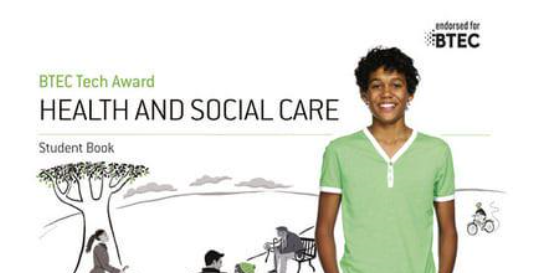 Health & Social CareBTEC Level 1/2 Tech Award
[Speaker Notes: You will start thinking about and deciding, if you would like to study Health and Social Care, as an option subject over the next few weeks, before a September start]
Qualification Content
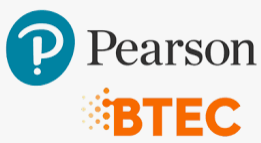 The BTEC Level 1/2 Tech Award is equivalent to a GCSE over a two year qualification.
Students will have the opportunity to learn about both health care and social care services, jobs and the behaviours professionals should use, when dealing with people.
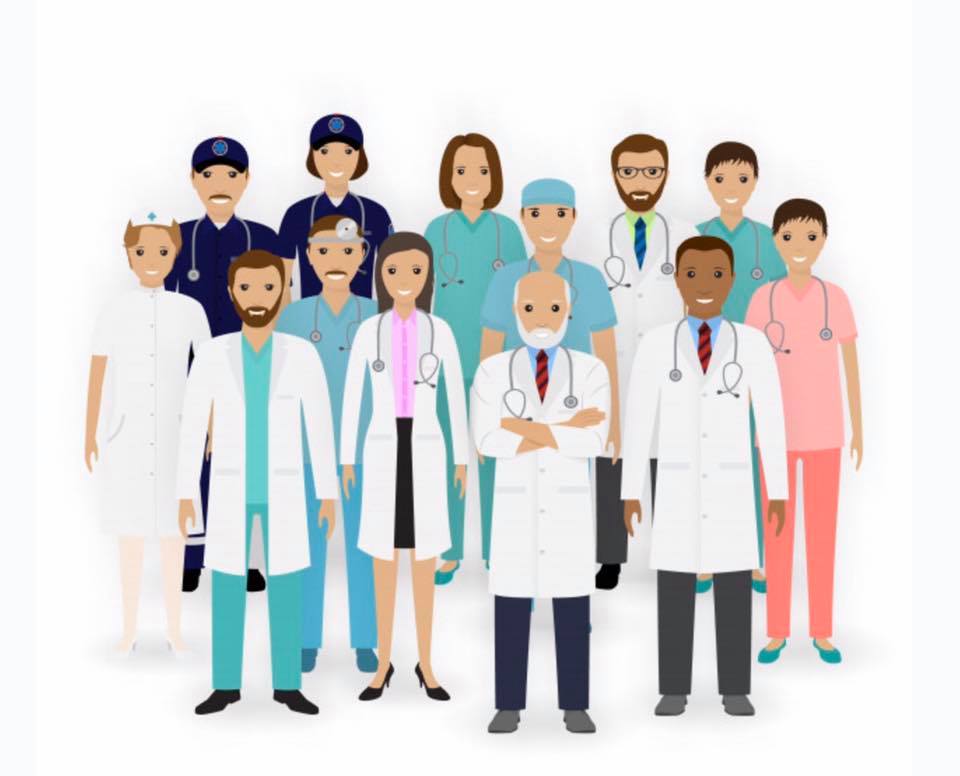 [Speaker Notes: Health & Social Care is about working with people, this is a good subject to help you understand about different people.]
Teaching hours
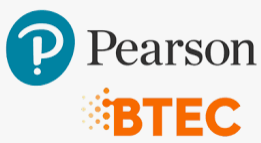 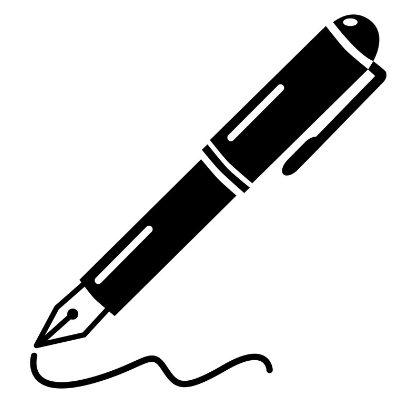 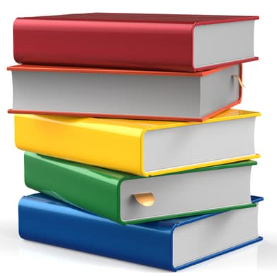 Students will be taught three different units, called ‘Components’ in Years 10 and 11, but this is planned and organised.
They will have 2 hours a week of teacher contact time in lesson with Mrs Chadwick and students will also be expected to complete homework, weekly.
[Speaker Notes: Each week their will be homework…. Which you will be expected to do… but the more you know, the better you will do ]
Qualification Structure
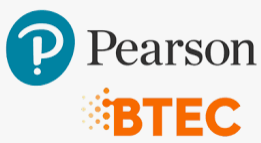 There are THREE units that students will be covering, two coursework units in Year 10/11 and one exam in Year 11
These are;
Component 1 – Human Lifespan Development                 (coursework)

Component 2 – Service and Values in HSC       (coursework)

Component 3 – Health and Well-being                  (Exam)
Your Qualification Grade
Component 1
Assignment
30%
Component 2
Assignment
30%
Component 3
Assignment
40%
Year 1
Year 10/11
Year 2
Year 11
[Speaker Notes: Your Year 10 work will be 60% of your end grade and your Year 11 40%.  This is different to your other GCSE’s as you’re working for the end grade in Year 10]
Course Work Units
There are two internally assessed units, course work units, completed at school                                                            Year 10 Component 1 delivered and assessed.
Year 10 Component 2 delivered and is then assessed in Year 11 
Students will be taught the subject content, carry out tasks and make notes that will all be written or printed and placed in their folders.
Students will be able to refer to their notes in their assessment, so it is important that students are writing down as much information as possible.
[Speaker Notes: Your teacher will help and guide you to be organised but you must develop time management skills and independent organisation and study]
Course Work Units
All students will be aiming for a Pass, Merit or Distinction in their assessments.

Mrs Chadwick, will be assessing classwork and homework and giving feedback.

This is why it is important that students must meet the deadlines for homework and keep up to date with classwork.
If a student is absent for any lessons, they will need to catch up on any work missed. All work is placed on TEAMS.
[Speaker Notes: You will get an opportunity to improve your assessment however, it’s always best to get it right, first time. Don’t rely on second chances.]
Year 10; Component 1
Component 1: Human Lifespan Development (coursework assignment assessed PSA)
How do people grow and develop throughout their lives? 
How can factors such as lifestyle choices, relationships and lifestyle events affect your growth and development? 
This unit will help you to understand people’s differences and those individuals who are vulnerable

The assignment will consist of 4 tasks, each relating to a Life-stage and specific factors that may affect people’s growth and development. Assignments are marked out of 60. Assignments are marked by the teacher; a few assignments are then selected by Pearson to be externally checked.
[Speaker Notes: Remember a Component is actually a Unit. This unit is a Pass, Merit or Distinction and Component 2 is also worth 30% of the end qualification grade]
Year 10/11; Component 2
Component 2: Health and Social Services and Care Values (assignment assessment PSA)
Health and Social Care values underpin good practice at work. This unit is about working in both health and social care settings
Students will learn about the range of services and professions; as well as how the care values and care staff behaviours impact on service users in health and social care settings. 
How Individuals, patients or residents, should have control of their own care and their own specific needs are met. 

The assignment will consist of 5 tasks, each relating to how health and social care services work together to meet the needs of individuals and what barriers may be faced. Assignments are marked out of 60. Assignments are marked by the teacher; a few assignments are then selected by Pearson to be externally checked.
[Speaker Notes: This unit is a Pass, Merit or Distinction and Component 2 is also worth 30% of the end qualification grade]
Year 11; Component 3
Component 3: Health and well-being            (exam assessed; a 2 hours exam)
This final unit builds on knowledge learned in Components 1 and 2 and enables the students to be bring these together and relate to real-life situations. 
A mock exam will take place in February, we will use this exam to clear up any misconceptions and gaps in learning.
The Comp 3 exam will be in exam conditions with external invigilators. The exam will then be sent away to be marked by the Pearson’s exam markers. With results available in August.
[Speaker Notes: Your exam result is marked as a Pass, Merit or Distinction and Component 3 is also worth 40% of the end qualification grade]
Key Dates
Component 1 Assessment (Y10) – January – May

Component 2 Assessment (Y11) – September - December

A Mock Exam (Y11) will take place in February

The Component 3 Exam (Y11) will take place at the beginning of May
[Speaker Notes: Your exam result is marked as a Pass, Merit or Distinction and Component 3 is also worth 40% of the end qualification grade]
A Visual Overview
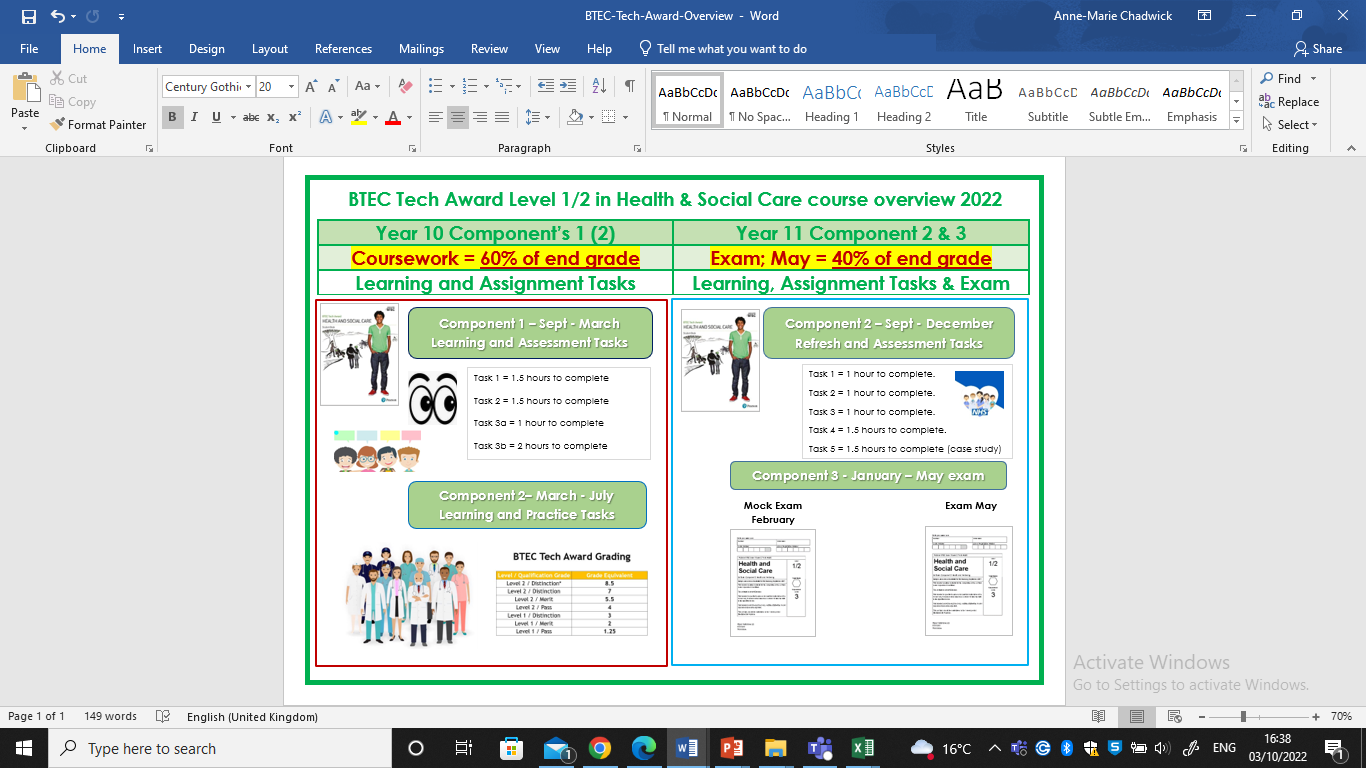 Sept - May
May - July
[Speaker Notes: Let’s look at the two years again and see the work you will need to do to pass the course]